Region 7
P-16 Data Analysis
2013-14
Looking at Region 7’s College Readiness Data
Region 72013 Index 3 Closing Performance Gaps
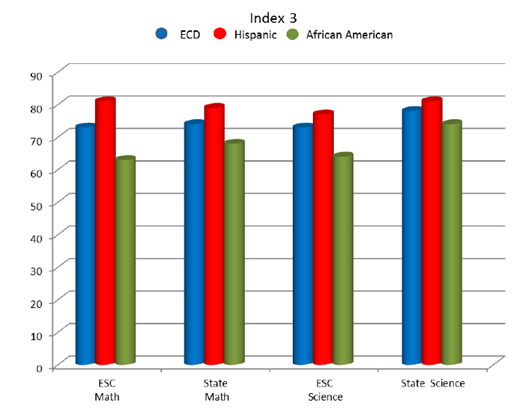 Region 72013 Index 3 Closing Performance Gaps
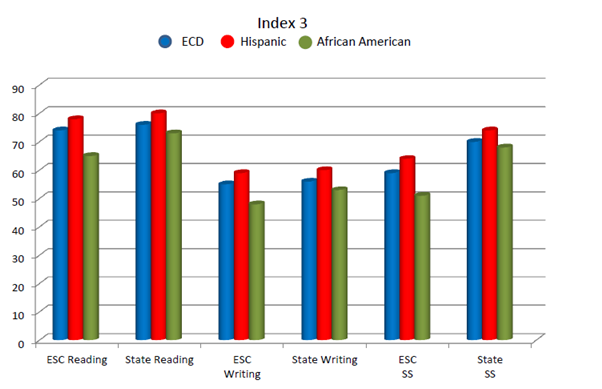 Region 7 2013 Index 4 Post Secondary Readiness
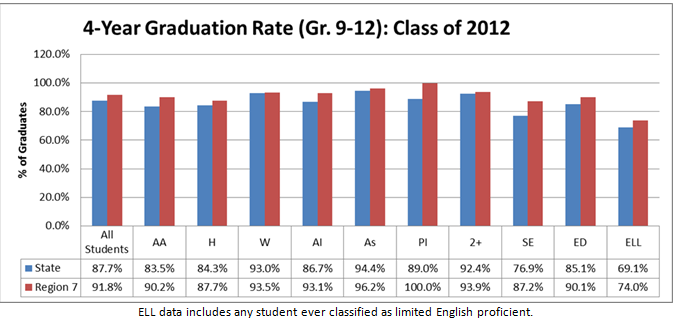 Region 7 2013 Index 4 Post Secondary Readiness
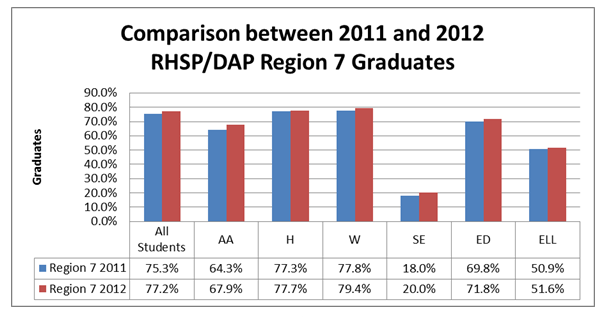 Region 7 2013 Index 4 Post Secondary Readiness
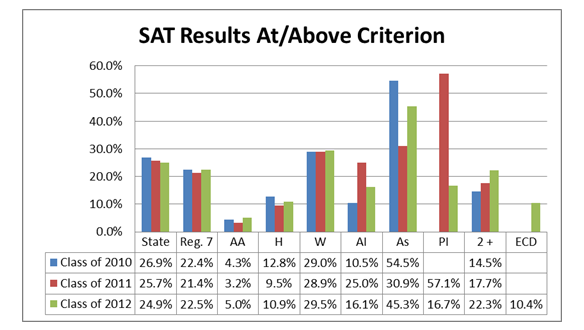 Region 7 2013 Index 4 Post Secondary Readiness
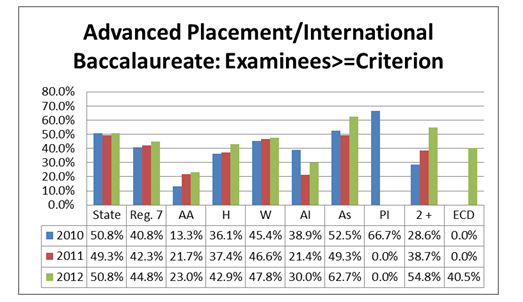 Region 7 2013 Index 4 Post Secondary Readiness
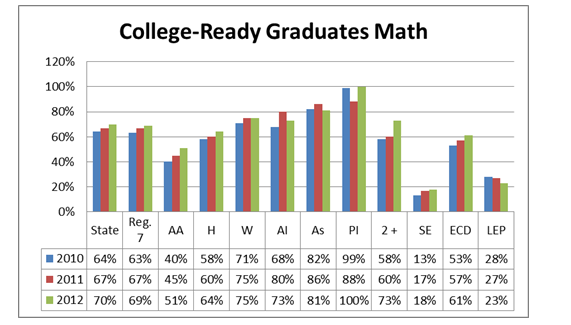 Region 7 2013 Index 4 Post Secondary Readiness
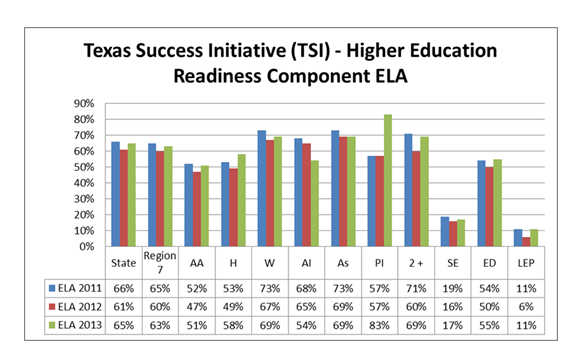 Region 7 2013 Index 4 Post Secondary Readiness
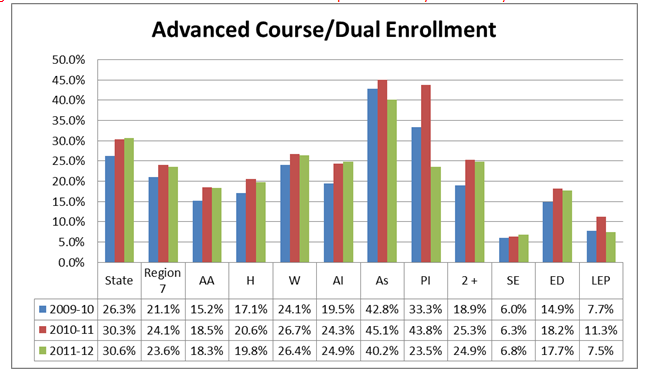